Chamber geometry
V=0
G
20 mm Au plated W sense wire
VF
+VS
50 mm Be-Cu field wire
S
Cathode planes, 1/32” aluminum plates
V=0
For the designs we’ve considered so far, S=2G, and VF=0
Choice of gas and electric field
Ar:CO2:CF4  88:2:10
10 cm/ms @ .75 kV/cm
Ar:CO2 80:20
6 cm/ms @ 1.5 kV/cm
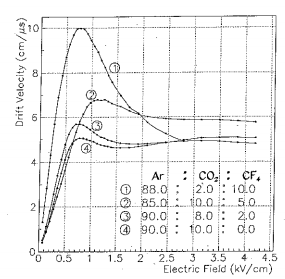 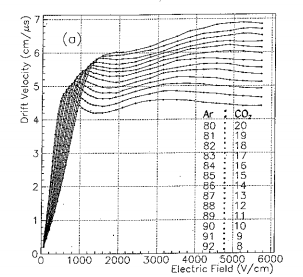 Zhao et al, Nucl. Inst. & Methods, 1993
Optimize size and voltage for Ar:CO2 = 80:20
E = 1.5 kV/cm
V
G
S
E = 254 kV/cm
V
E = 254 kV/cm corresponds to a gas gain of 105
Optimize size and voltage for Ar:CO2:CF4 = 88:2:10
E = .75 kV/cm
V
G
S
E = 254 kV/cm
V
E = 254 kV/cm corresponds to a gas gain of 105